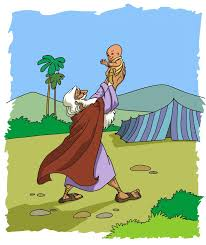 AbrahamA call and a promise
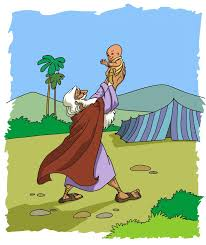 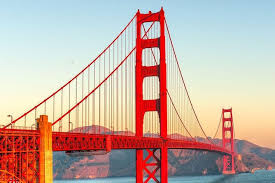 A famous landmark
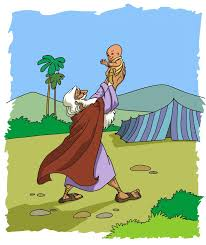 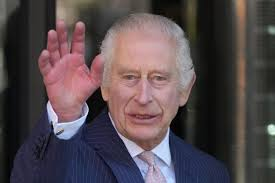 A famous person
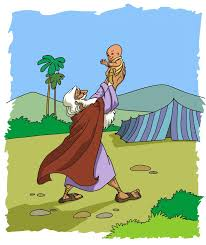 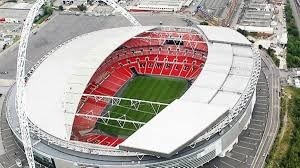 A famous landmark
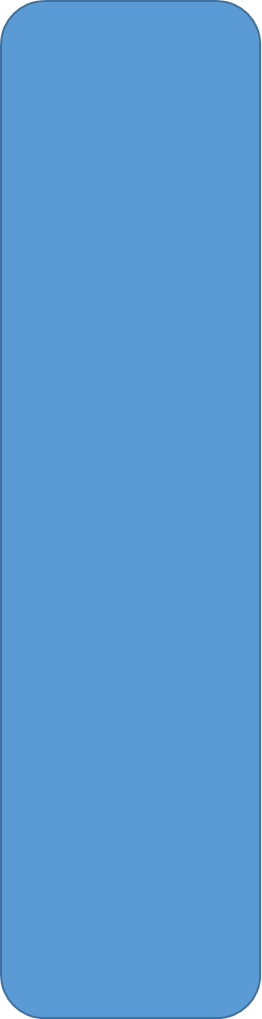 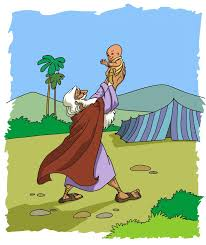 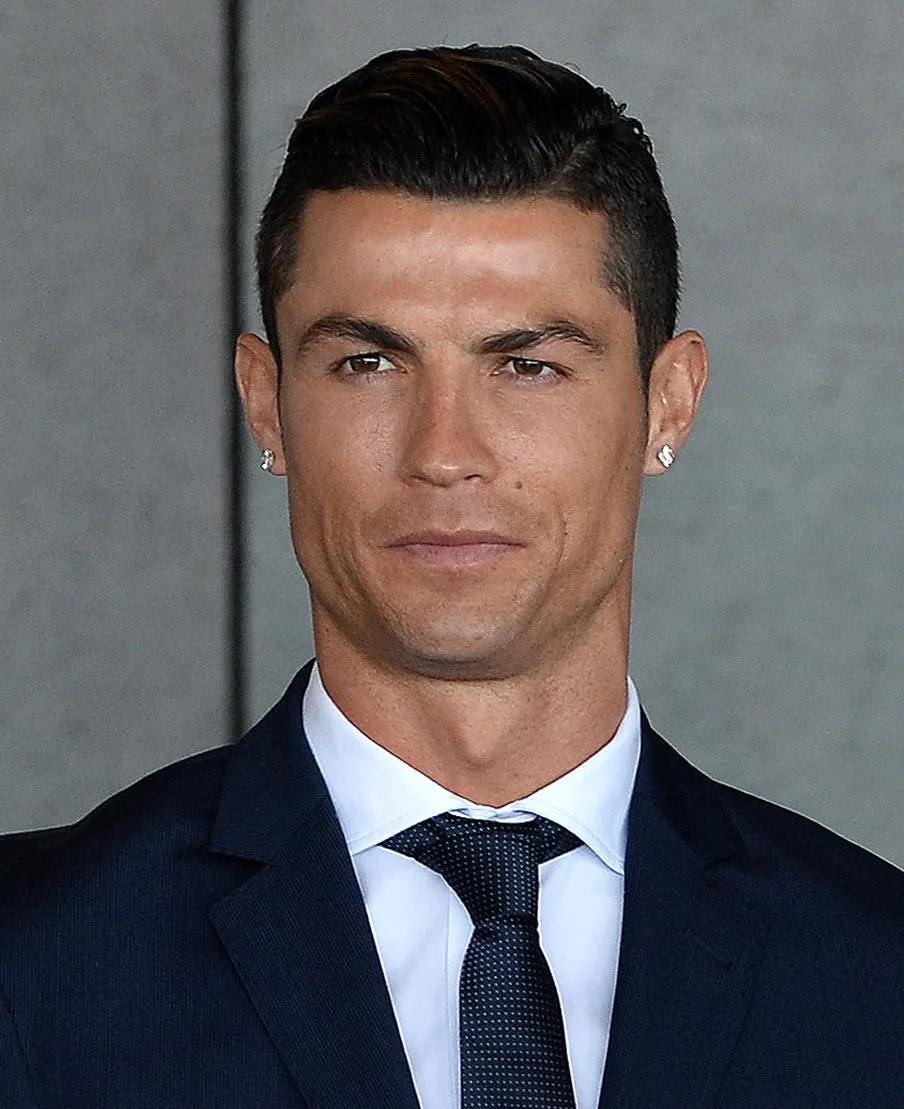 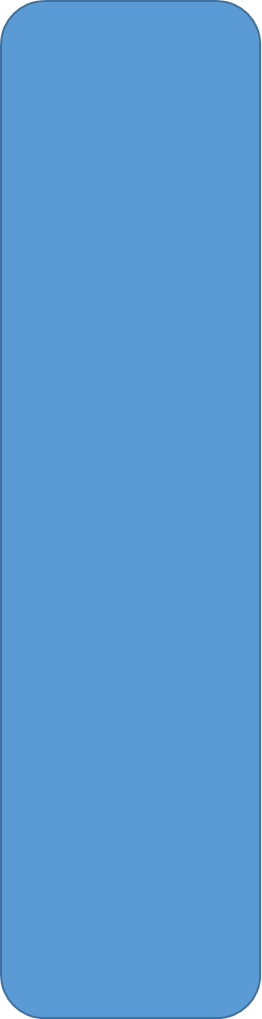 A famous person
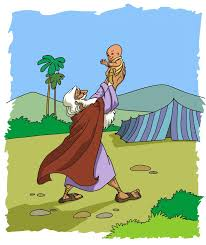 READ Genesis 17:1-2
1.  How do you think Abraham felt when God   
     appeared to him at the age of 99?
2.  What do you think it means to be almighty?
3.  What do you think a covenant is?
In what ways can we “walk before God faithfully” in our daily lives as teenagers? Why is it hard to do so?
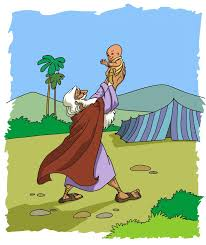 Read Genesis 17:3-7

5.     Why might Abraham have struggled to believe God   
        when He said “for I have made you a father of  many 
         nations.”

 6.    Why do you think God changed Abram’s name to  Abraham?

7.     How does this covenant with Abraham reflect God’s inclusive  
         love for all nations?
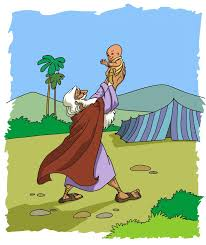 Read Genesis 17:15-16

What do you think Sarah might have felt upon hearing about God’s
       plan for her?

9.   In what ways can we be sceptical like Sarah, not believing God has  
       almighty  power to do anything?

10. Anyone know how Abraham tried to manipulate God in to keeping 
      His  promise? 

11. How does God demonstrate He is able to  keep His promises?
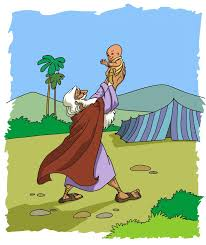